Чингисхан
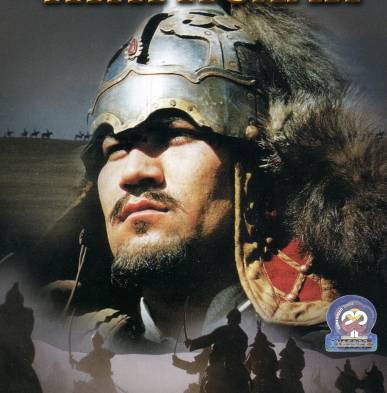 Вьюгинова А. Ю. 
учитель истории  школы № 147
Prezentacii.com
Чингисхан - человек второго тысячелетия .Великий завоеватель
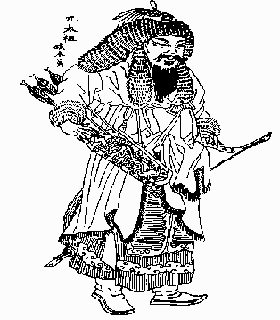 Современные исследования 
показывают, что генеалогичес-
кое древо каждого 200-го в ми-
ре восходят к Чингисхану.

Чингисхан объявлен ‘самым
важным человеком последне-
го тысячелетия’.

Его империя соединила Даль-
ний Восток и Среднюю Азию.
Чингисхан. Кто он?
Избранник  богов?
Кровожадный и жестокий варвар?
Великий полководец?
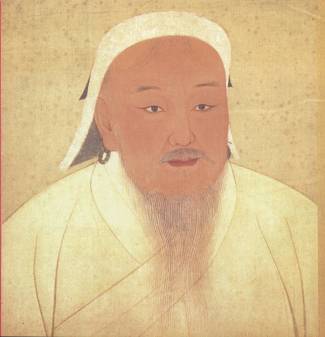 Избранник богов
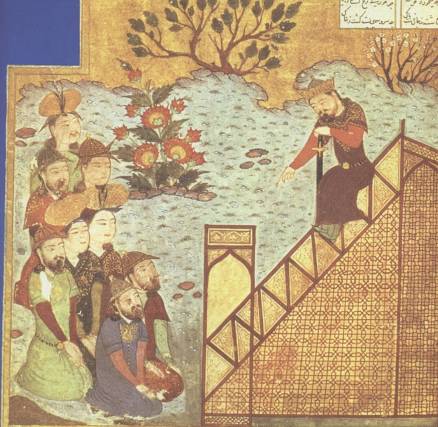 1162 г. – глубоко в сердце Азии, на се- 
вере пустыни Гоби, родился мальчик.
Он сжимал в кулачке сгусток крови.
Это был знак. Небеса пророчили ему
славу Великого Воина.
Звали его Чингисхан.

Предсказания верховного шамана;
«Я вознесся в небо в священном 
трансе и боги поведали мне, что от-
дадут весь мир Чингисхану и его сы-
новьям».
 
После его смерти была составлена
первая монгольская летопись
«Тайная история монголов».
Кровожадный и жестокий варвар
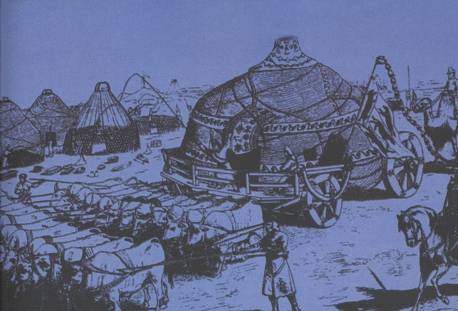 города на его пути часто сравнивались с землей
реки меняли свои русла
пустыни заполнялись беженцами и умирающими
там, где прошла орда,волки и вороны оставались единственными живыми существами.
Монголов называли солдатами Антихриста, которые пришли собрать последний,
ужасный урожай.

Но этот злодей был также Совершенным Воином и Властителем Тронов и Корон.
Vv
Великий полководец
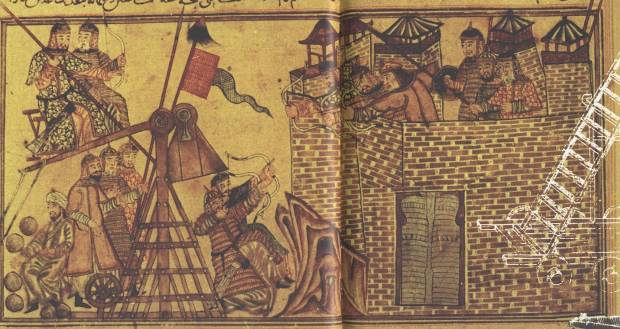 Чингисхан создал непобе-
димую армию с революци-
онной тактикой.
Он говорил:
для меня стала важна лишь сила воинского духа
  не благородством крови воин выигрывает сражение
  сила и верность – самое ценное в воине
  чтобы выиграть сражение , нужно тяжело трудиться , не каждому в от-
    дельности, а всем вместе
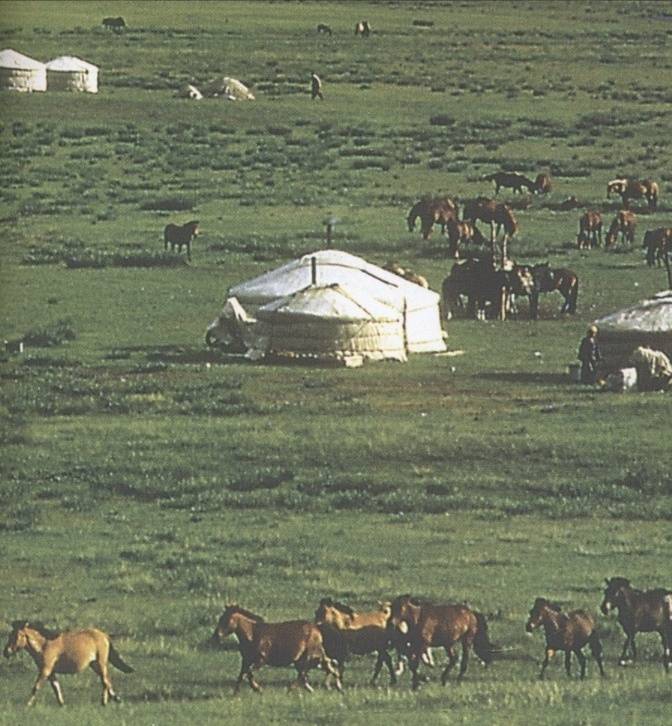 .
Покоритель трех сильнейших империй, он вел своих безжалостных 
воинов из мрака пустыни Гоби от победы к победе. 
Храбрость, хитрость и безграничная вера в то, что монголы – хозяева
мира, вдохновляли Чингисхана. Земли от Армении до Волги приняли
ясу повелителя диких кочевников, не имевших ни письменности, ни
городов, ни религии.
Использованные ресурсы
Лэмб Гарольд. Чингисхан .Властелин мира. Москва. Центрполиграф. 2007

Джон Мэн. Чингисхан. Москва. Эксмо. 2006